Welcome!

While we wait for everyone to join…

Check Your Zoom Name
• On your square-right corner-click blue box 
• Select “Rename”
• Enter full first and last name (if not already listed)
Methods to Analyze Surveys: Qualitative Data
Jennifer Sedell, Ph.D., Program Planning and Evaluation Analyst
Christina Becker, Program Planning and Evaluation Analyst


October 8, 2024
[Speaker Notes: Put name and position in the chat]
Desired Outcomes
Participants will gain…
Understanding of types of qualitative analysis that can be done on open-ended survey data for program evaluation
Hands-on experience of coding qualitative data and extracting themes using Excel, and reporting the findings
Practice identifying a mixed methods design to evaluate a program.
‹#›
[Speaker Notes: We focus in the activity on analyzing open-ended survey questions, but we will also touch on other qualitative data collection methods, such as interviews, focus groups, observations, document analysis, image analysis. Mention ethnographic research methodology and increasing interest in how it applies to the day to day work ANR employees live and breathe as a member of their communities. 

In the survey at the end of this workshop, there will be an open-ended question asking what other types of qualitative data would you would be interested in learning to analyze.]
Agenda - Methods to Analyze Surveys: Part 1 Qualitative Data
10:00 - Welcome and overview 
10:05 - Introduction to qualitative analysis
10:20 - Activity: Qualitative analysis and interpretation
11:00 - Group discussion and sharing out 
11:10 - 5-minute break
11:15 - Examples of how to report and visualize qualitative data
11:25 - Mixed Methods brief lecture and activity
11:55 - Open discussion / Technical assistance and wrap up
12:00 - Post-Workshop Survey and Adjourn
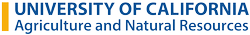 Qualitative Data
Why ask open-ended questions in surveys, interviews, and focus groups?

To explore respondents’ thoughts and opinions 
To collect more context or detailed information on successes, challenges, barriers, etc.
When you don’t know what close-ended response categories to use
To answer how and why research and evaluation questions
[Speaker Notes: How and why research and evaluation questions. In the example, we’ll be using later, the survey question asks “What is the greatest benefit you have gained from participating in this program/campaign/project/event/training?” Which helps get at larger research questions of “how are participants learning by doing this? how is this experience valuable for them? why would someone want to participate?” “How do urban residents react to campaigns to eradicate agricultural pests from their yards? Why are some supportive and others aren’t?” “How do teens make decisions about what to eat after school? Why are they still choosing snickers from the vending machine when the apples are free and right there?” “How can we get more fathers to participate in our early childhood education?” “Why are some growers reluctant to adopt IPM strategies or other best practices? How do they make decisions about which practices they will adopt?”]
What are other types of qualitative data?
Data Collection Method/Source
Use Case
Observations and field notes
Documents, reports, web pages, and other text-based sources
Photographs and videos
To track and document changes in behavior, adoption of recommended actions or policies, and/or changes in environment. For example, 
“Almond growers have adopted six-spotted thrips as a natural enemy in almond pest management, as observed by UCCE”
A commodity board features an emerging plant pathogen on their home page after UCCE involvement
Students showcase new fruit and vegetables they tried in a social media campaign
Homes in a wildfire-prone neighborhood show evidence of home hardening
‹#›
[Speaker Notes: So qualitative data isn’t limited to the words people share directly with you. Qualitative data is really any sort of data that is not numbers-based or reducible to numbers. So, that also includes observations and notes you take when you are out in the field. Observations and field notes are an important way to collect data on if and how, for example, people are adopting your recommendations, changing their behavior, and that the environment itself may be changing as a result of those adoptions. This might be seeing evidence that growers are using IPM strategies you suggested or that residents of an area at high risk for wildfire are clearing brush from around their houses. Might see that a commodity board is taking a new plant pathogen seriously and further broadcasting your advice on how to handle it. Or maybe there is a youth participatory project where students document what they are learning in their nutrition classes by sharing photos of what they chose to eat this week. Those are all forms of qualitative data that can be used as evidence of the kind of impact your work is having. Observations are particularly useful and powerful because they do not require any extra labor from your clientele and you see how changes are occurring in real time and real life.]
Qualitative Analysis: Overview
Making sense of non-numerical data (text, images, observations)
Akin to highlighting a textbook
Purpose of qualitative coding:
data reduction or abstraction
organization of data
data analysis
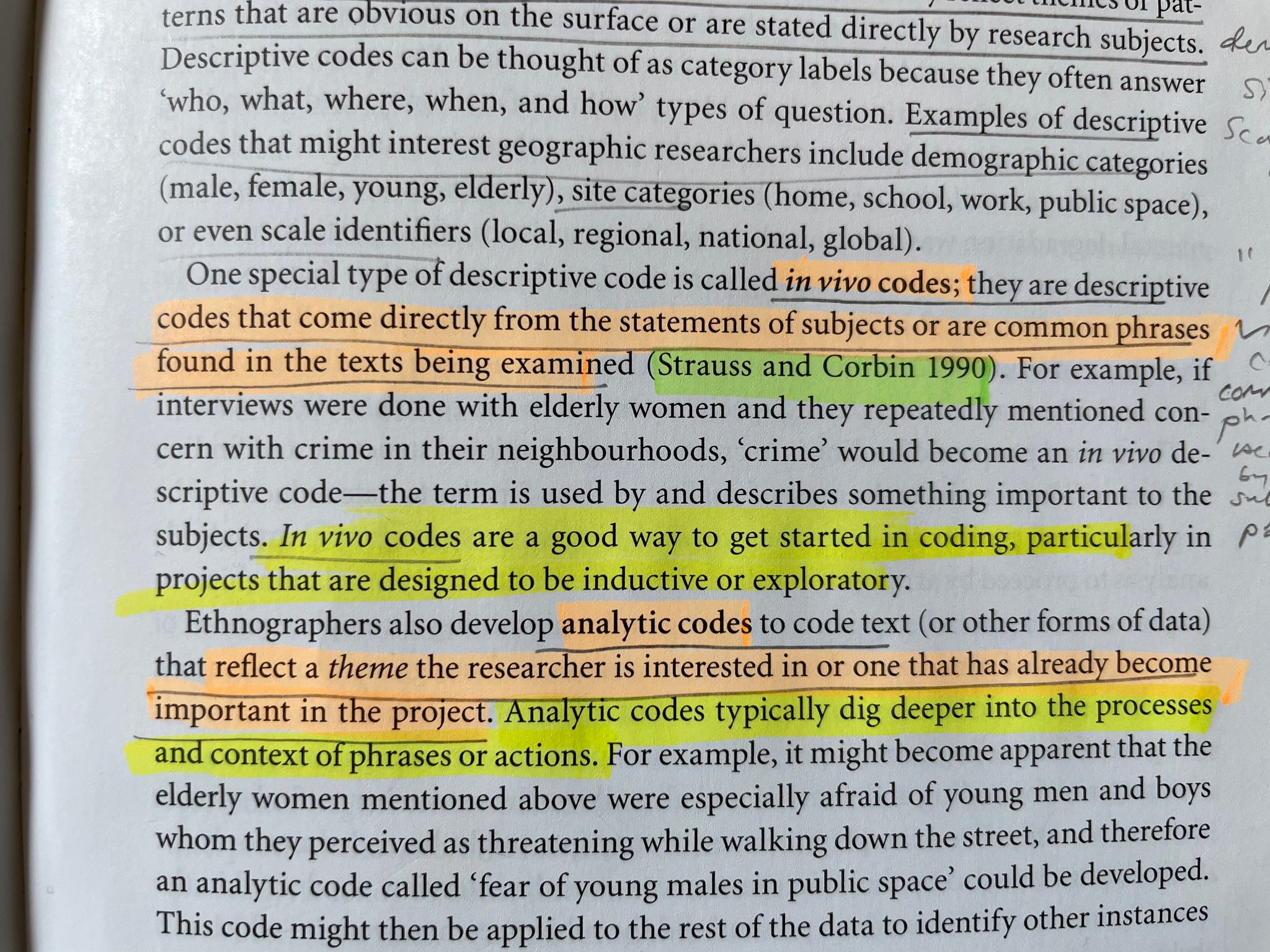 Cope (2010) “Coding Qualitative Data”
‹#›
[Speaker Notes: So, returning to interviews, open-ended survey responses and focus group transcripts: you asked the open-ended question, now what do you do with all the responses? You’ve got one word answers, sentence fragments, sometimes a multi-paragraph diatribe. All these pieces of textual or qualitative data that you need to make some sort of sense of.
high level overview of what qualitative analysis is: making meaning out of text, sometimes images, observations. When you need to make sense of something unquantifiable
The basic process is very similar to the process of highlighting a textbook. You are reading the text. You are identifying the words and sentences that matter (and we will continue to discuss how to decide what matters when you are analyzing your qualitative data). Maybe, if you’re feeling fancy, you even have multiple colors of highlighters. Maybe orange are key terms that you will make flashcards of. Yellow provides information on how to apply the keyword and will be used to justify your choice of method. Green are notable scholarly articles. 
So, in our textbook example: each color represents a different type of thing that matters to you. Each color is what we call a code.]
Qualitative Analysis: Thematic Coding
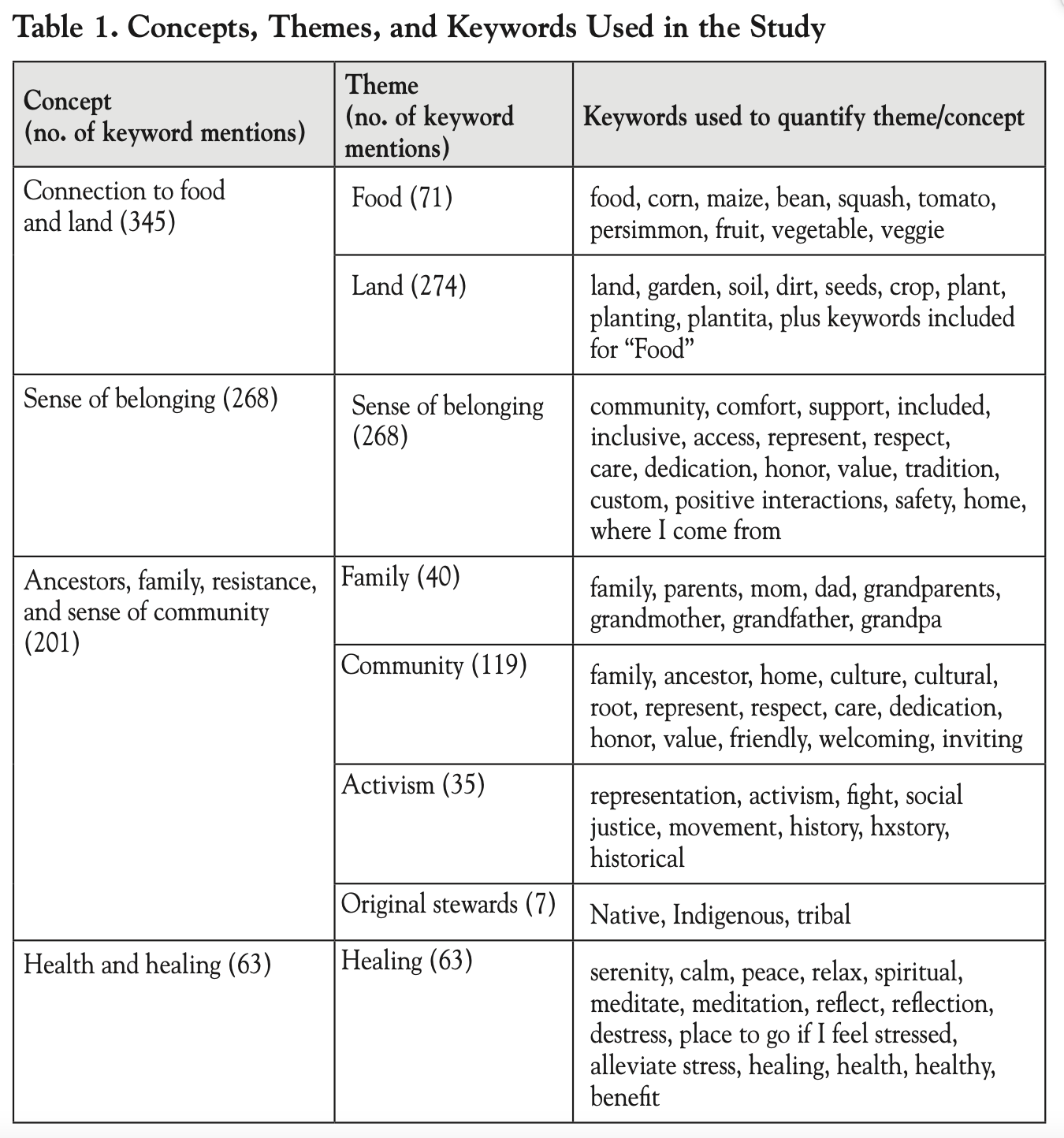 Thematic codes identified both deductively and inductively.
Deductive: derive from a theoretical framework, logic model, theory of change, reporting requirements → preset codes
Inductive: emerge from engagement with the data itself (from Grounded Theory) → emergent codes
In practice, we typically use both
Deeb-Sossa et al. (2022) “Aqui Estamos: Cultivating a Sense of Belonging among Chicana/o Studies Students at a Student Farm”
‹#›
[Speaker Notes: Theme or “concepts”: big broad buckets, big folder related to the main things you care about. An example of an evaluation I recently did was centered around the big concepts, “sense of belonging” and “interest in careers in food, agriculture, and human sciences.” Those were the things that the project got funded to improve. They were the overarching concepts we wanted to investigate. In order to get there, we needed them to identify a series of thematic codes that show us different dimensions or components of the bigger theme. You might think about this as having sub-folders. 

In the literature, you will find a lot of different types of thematic codes (as suggested by the excerpt in the textbook in the slide before). For the purposes of this workshop, we are interested in two very broad categories of codes: those that relate to something you already know you need to relate this data to (theory, reporting requirements, logic model) and those that come out organically from the data itself (a method strongly related to Grounded Theory)

Usually, when we are actually coding qualitative data, we use both. There are the things we know we want to investigate (deductive codes)  and then there are also the things that surprise us that we want to capture (inductive or emergent codes).]
Iterative Inductive Analysis of Themes
Before beginning, review logic model (of program, grant, project) and outcomes expected by funder(s), county board of supervisors, other stakeholders 
→ at minimum, sets guidelines to help you focus; at maximum, helps you identify some preset themes (or codes)
Several rounds of analysis and reflection and/or discussion
→ Individuals code the same lines of text then discuss as a group, especially when there is disagreement
→ Individual reviews data, does first pass at coding; reflect, discuss with others; do second pass
Codes are redefined. Once intercoder agreement established, then code the rest individually
Grouped similar codes, which became themes for the manuscript
Example: “Volunteer Outcomes and Impact: The Contributions and Consequences of Volunteering in 4-H”
‹#›
[Speaker Notes: Funders: USDA, CDFA, CalFire, other county and state funds

Having multiple coders increase validity, rigor, and capture diverse understandings]
We analyzed responses from 1,245 individuals who answered either one or both open-ended questions. We applied iterative inductive thematic analysis without a pre-existing coding scheme to each question independently (Braun & Clarke, 2006). We applied separate codes for each distinct idea or concept contained in the response. Specifically, to begin, we selected a representative subsample consisting of 2% of the sample based on six factors (age, gender, years volunteering, race/ethnicity, level of education, and geographic location). The first three authors independently reviewed and created low inference codes anchored to the data, i.e., initial coding (Corbin & Strauss, 2015). We came to agreement on these initial codes, code definition, relationships between codes, and application of codes to the data. When disagreements arose, we discussed until reaching consensus. We repeated this process twice more with a second and third subsample. In each iteration, the coding scheme was modified with codes added or merged. Next, we each coded a separate subsample of 80 responses, and co-coded approximately 20% of these responses from the other two coders. The final step was to code the remaining responses. Each coder also coded approximately 10% of another’s block. Our process relied on intercoder agreement, including “intensive group discussion, ‘dialogical intersubjectivity,’ coder adjudication, and simple group consensus as an agreement goal” (Saldana, 2016, p. 37). We discussed disagreements and conflict and revised code definition; twice during the process, each coder then went back through their assigned responses to affirm code application. After every response was coded, we reviewed relationships between codes and grouped similar codes, which became our emergent themes.
Worker, Espinoza, Kok, Go, Miller (2020) - https://jyd.pitt.edu/ojs/jyd/article/view/20-15-4-SIA-01
‹#›
[Speaker Notes: Here for example of how to write up methodology for inductive analysis that is VERY rigorous. 

Screen shot of NVivo?

Fix link to paper]
Data Jams
Working meetings with large diverse group of individuals 
Meaning making occurs through working meetings, discussion and consensus
Write up the findings together; a report is the output of the data jam

Example: Wisconsin Statewide Fatherhood Needs Assessment
Teams of 3-5 collaboratively discussed, developed, and applied emergent themes (codes) together over meetings 
Teams reviewed and synthesized each other’s codes into overarching themes over subsequent gatherings
Culturally responsive evaluation (Hood et al. 2015): include outliers and all findings
Explicitly paid attention to positionality of team members
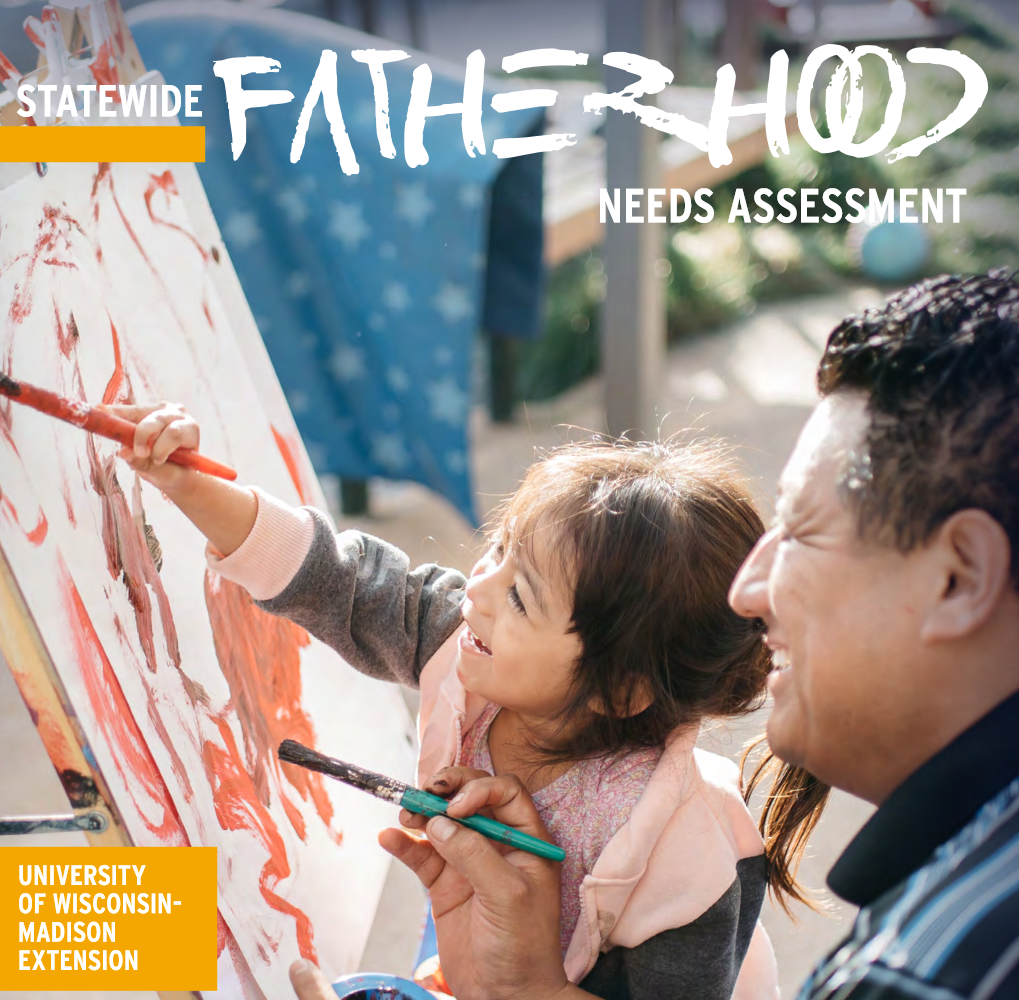 https://parenting.extension.wisc.edu/files/2022/11/UW-Fatherhood-Needs_Assessmen_October_2022.pdf
‹#›
Interpreting Qualitative Findings
Findings review and summarize the data that falls under each code. Similar codes can be grouped and summarized together. 
	→ “Participants reported x, y, and z.”
	→ Writing up results extends qualitative analysis
	→ Judicious use of quotes 

Interpretation connects findings back to original proposal, logic model, theory of change, and/or theoretical framework.
	→ Implications
[Speaker Notes: Focus on interpretation, summary of findings

*One person can create emergent list of codes: Review every line of data and note the themes. Review themes and create specific categories or “codes.”

What does it tell us about? What is going well with the program and why? What is preventing or supporting participants to adopt what they have just learned? How can this information help improve the program?]
Hands on analysis activity
Code qualitative survey data, develop a codebook, and interpret one theme.
‹#›
Project Background
Extension Program: Community campaign to achieve public policy change. The program consisted of several Extension activities (e.g., meeting with policy makers, conducting public policy presentations, working with the media). Staff believe that residents who work on the campaign will not only help bring about change on this one issue (advocating for smoke-free workplaces) but also increase skills and build community capacity for other
public policy work.

Evaluation Question: To what extent have residents (now community activists) increased their skills in effecting public policy change? 

UCCE Campaign Examples: School breakfast, armyworm management to growers, drink water campaign, food waste prevention
‹#›
[Speaker Notes: SCREENSHARE and review the PDF of the full survey



So, in here we have a seed of a theory of change. And we can imagine they got funding that in part was predicated not just on the success of the immediate campaign but also to build up local capacity to enact change. Now, very broadly, we wanna know: did it work? And, if so, how did it work?]
Demonstration
Review end-of-session/workshop evaluation data example, Q5: "What is the greatest benefit that you have gained as a result of working on the campaign"
Review original rationale/theory of change posited by staff.
Develop and apply codes individually and describe your process in the codebook tab.
Discuss with a partner codes, resolve any discrepancies, identify themes/categories.
Summarize findings, identify key quotes, and interpret by linking to original rationale.
‹#›
[Speaker Notes: Why Excel?
When you download your survey results (for example. through Qualtrics), you will likely open them in Excel. And this is what open ended questions will look like
Electronic vs. paper benefits – electric means ability to sort, highlight, save, share with others, store electronically 
Steps still apply even if you do paper analysis

What are the themes – brainstorm & record on flipchart
Let’s create one set of codes – record on another flipchart
Apply code to data then add n=#

What is important to know about the responses to this question? How would you summarize for stakeholders/funders? 

UCCE campaign examples
School breakfast
Armyworm management to growers
Drink water campaign
Food waste prevention campaign]
Activity 1: Code on your own, validate with group
Make a copy of “Demo of Qualitative Data Analysis” file in Google Sheets or download and open in Excel.
Read through seven responses in the “Activity” tab and background info in the “Original Rationale and Eval Question” tab.
Develop and apply codes individually and describe your process in the “Code Book” tab (in your own copy of file).
Discuss with a partner the codes you created, resolve any discrepancies, recode together if necessary, and identify themes/categories. Note: Themes may or may not be the same as codes; come to agreement with partner.
Write up a short summary of findings (1-3 sentences).  Think about: what is important to know about the responses to this question? How would you summarize for stakeholders/funders? How might you link the findings to the original rationale/theory of change?
‹#›
[Speaker Notes: Why Excel
Electronic vs. paper benefits – electric means ability to sort, highlight, save, share with others, store electronically 
Steps still apply even if you do paper analysis or more advanced software like dedoose, NVIVO

For Zoom:
DEMO of coded lines on excel
First, going to read through all the responses and remind yourself of what staff thought this program could do, which informed what they wanted to assess.
Second, 

What is important to know about the responses to this question? How would you summarize for stakeholders/funders?]
Share out
How did the activity go? How did you resolve your coding differences?

Share your summary of findings.
‹#›
Describing and documenting results
“Three major themes emerged from our analysis. First, we saw evidence that volunteers gained skills needed to effect public policy change. They described how their ability to communicate, collaborate, and understand policy increased as a result of their involvement. Second, volunteers described not only learning new skills but also applying and amplifying those skills. This was evidenced by how they described their ability to contribute to change and their suggestions for ideas for improvement. Third, the findings suggest that in order to be most effective, volunteers need more resources, training and support.”
‹#›
[Speaker Notes: There is absolutely a formula for writing up qualitative findings. This is why you group by themes with nested codes: each theme becomes a major takeaway, and then the codes become part of the evidence to support your claim in that takeaway. 

This would be a standard way to write up the results. The themes become the major takeaways: 1) volunteers gained skills - this is based on the results of our deductive codes and is the answer to our main evaluation question, 2) volunteers now have the capacity to do apply those skills not in the present campaign but also future campaigns - this is based on a combo of our deductive and inductive codes and shows greater impact, and 3) volunteers could do even more with more resources - this is based on our inductive/emergent codes, it also conveniently provides a rationale for more funding/support in the future.  

The rest of the findings section would elaborate on each theme and provide key quotes for it.]
Group Discussion
Any tips and best practices from your own experiences?

Questions? 
If you do have multiple coders, should they all be coding all of the responses?
When using Excel, is it better to clump codes into a string in one column separated by commas or have a separate row for each code?
‹#›
5-minute break, return at 11:10AM
‹#›
Reporting qualitative findings: 
UCCE Examples
“Yolo, Solano, and Sacramento Valley growers changed nitrogen management behaviors for what is reported to the ILRP, as observed by UCCE through one-on-one consultation. Improving nitrogen management will minimize over and under fertilization. This reduces nitrogen leaching, thereby improving water quality, reducing excess costs, or potentially increasing agricultural productivity.”

“Several testimonials and media products indicate accelerating behavior change within California's pest control industry with regards to cockroach baiting, especially for peridomestic species.”

“[Participants were] asked what, if any, impact this project had on their future education plans or future career interests, responses included:
This project has opened my eyes to many different issues in my community and I feel like in my future job/career interests I will bring these issues with me and try to make a change so new generations don't see the same issues that we did. I want to make a change with my line of study.”
‹#›
Visualizing qualitative findings
Visualizing qualitative findings can be as basic as a table or flow chart or as complicated as a your graphic design brain wants to go! 

⇛ Key resource: Evergreen Data Viz has a qualitative chart chooser
‹#›
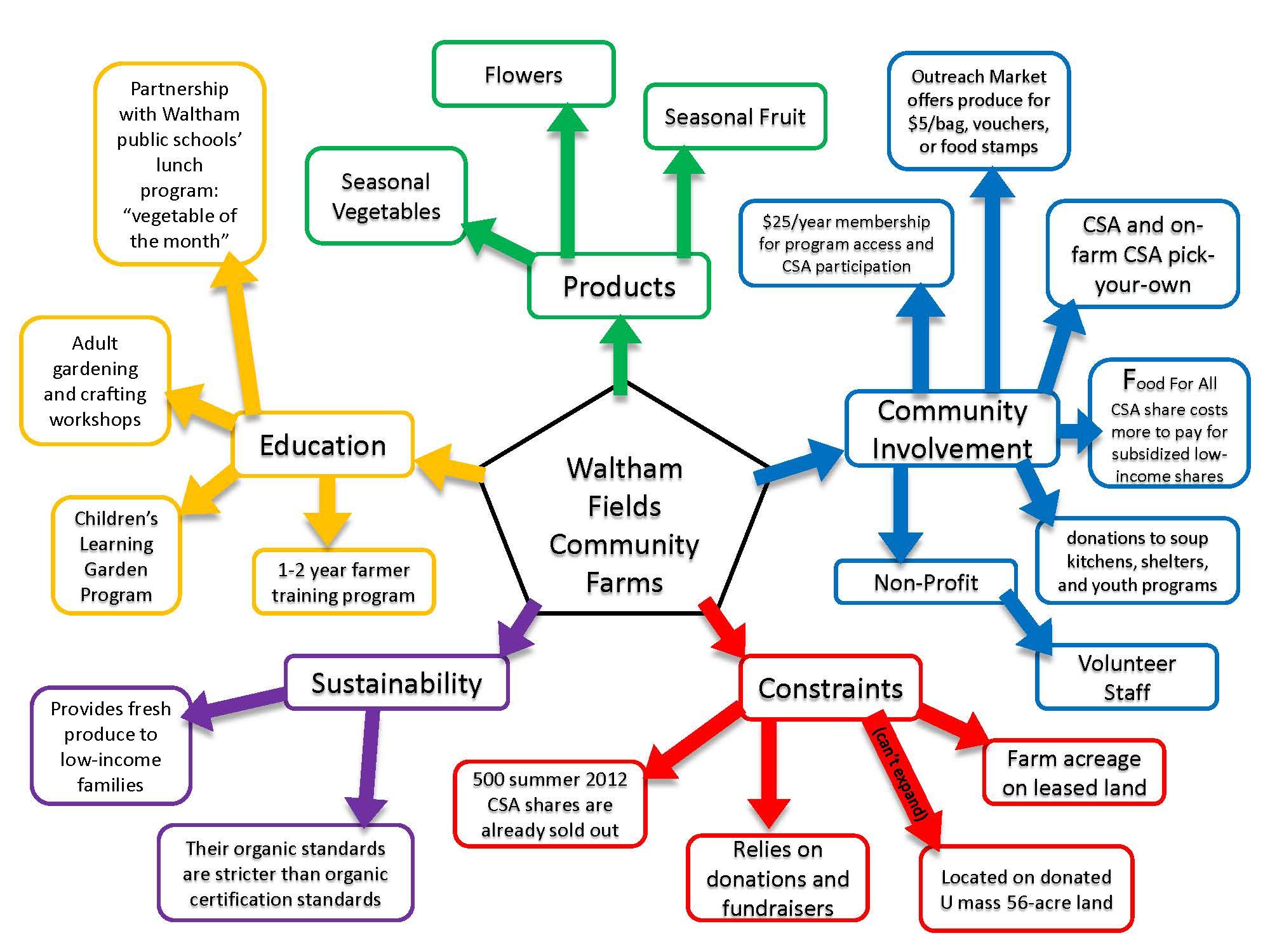 Thematic Map Mind
Source: https://agsystemsthinking.net/2012/07/01/mindmap/
[Speaker Notes: Here the themes are color coded and conceivably all the offshoots could be their own codes or some version thereof]
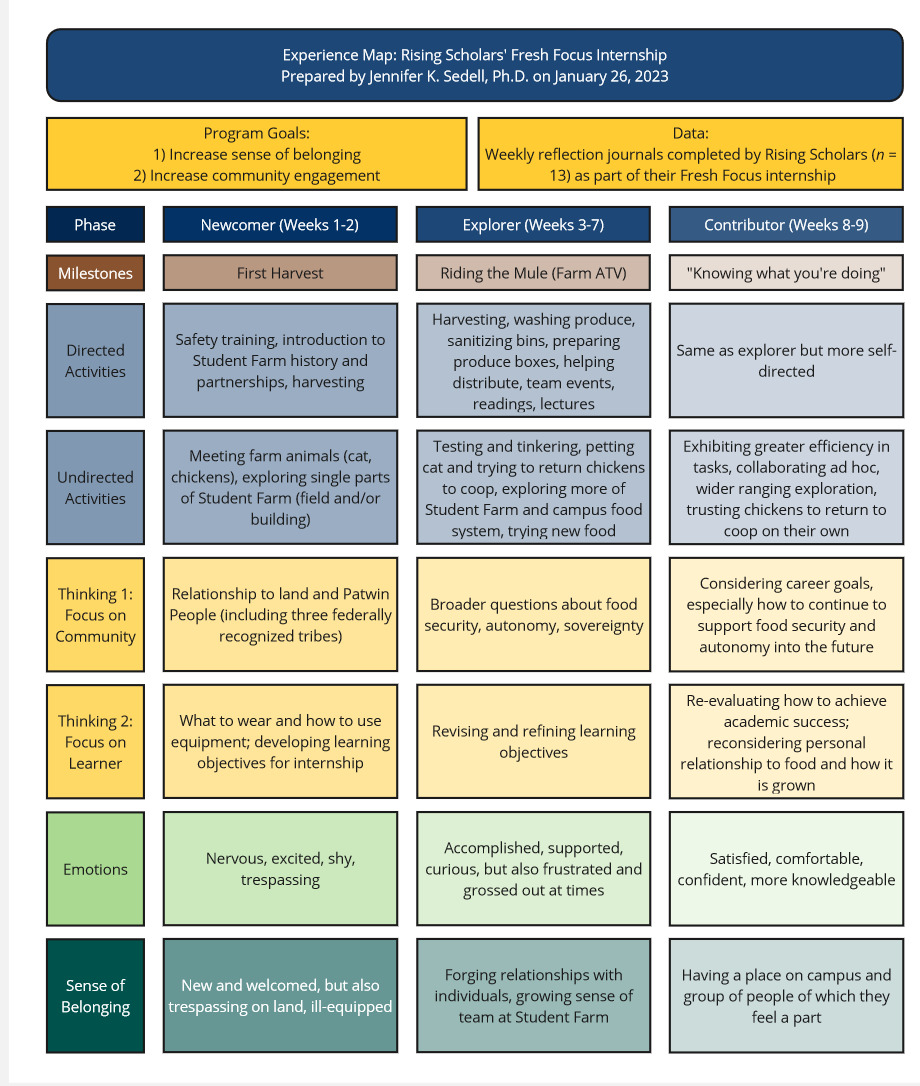 User journey or experience maps show change over time. The visualization of the big findings went in the main report (right). The detailed codebook (excerpt below) went in the appendix.
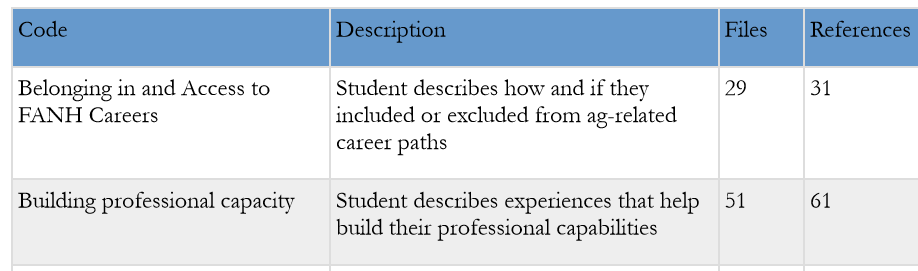 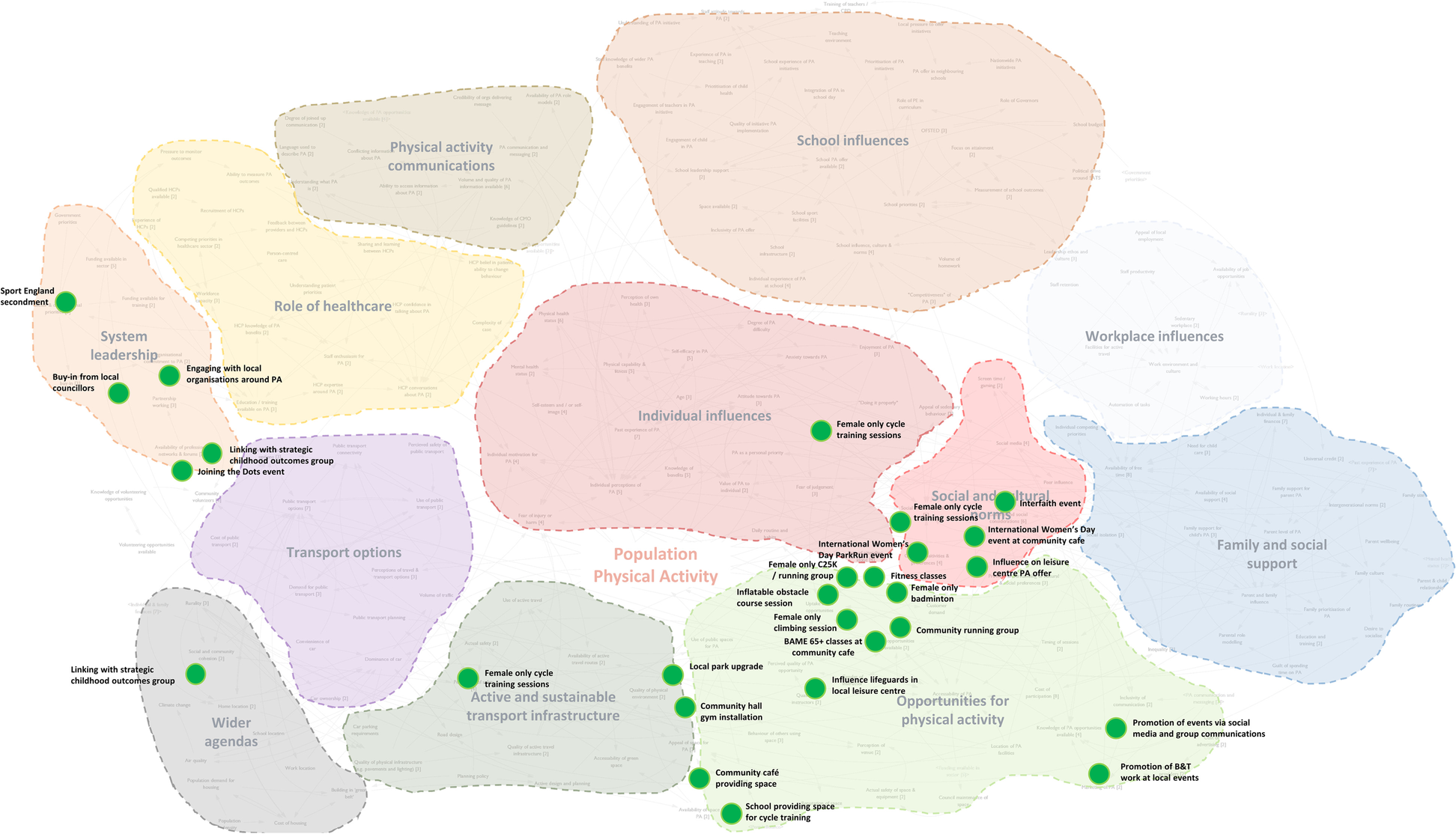 Ripple Effect Mapping
Source: Nobles, J., Wheeler, J., Dunleavy-Harris, K. et al. Ripple effects mapping: capturing the wider impacts of systems change efforts in public health. BMC Med Res Methodol 22, 72 (2022). https://doi.org/10.1186/s12874-022-01570-4
‹#›
Types of Mixed Methods Design
Research Design: Qualitative, Quantitative, and Mixed Methods Approaches 
John W. Creswell, J. David Creswell

PowerPoint slides by John W. Creswell
[Speaker Notes: Using multiple methods to answer the same question

There will be a time for questions. Please type them in the chat and we’ll get to them after reviewing these first few slides.]
Explanatory Sequential Mixed Methods Design
Description of the design: Involves a two-phase project with the collection of quantitative data in the first phase, and qualitative data to help explain initial quantitative results.

Data collection: Proceeds in two distinct phases with rigorous quantitative sampling in the first phase and purposeful sampling in the second, qualitative phase, qualitative data collection builds directly on the quantitative results.
[Speaker Notes: Use this method when you want to explain the results of your quantitative phase]
Explanatory Sequential Mixed Methods Design
Data analysis: The quantitative and qualitative databases are analyzed separately and the quantitative results are then used to plan the qualitative follow-up.

Interpretation: First-phase quantitative results, second phase qualitative results and a third form of interpretation: how the qualitative findings help to explain the quantitative results.
[Speaker Notes: Help explain statistical significance (or NS), outliers, and any surprising results.]
Exploratory Sequential Mixed Methods Design
Description of the design: Start with a qualitative phase first followed by a quantitative phase. The quantitative data the builds on the results of the qualitative data.
 
Data collection: Data collection occurs in two phases. The initial qualitative data followed by the second quantitative data collection. The challenge is how to use the information from the initial phase in the second phase.
[Speaker Notes: Use when your research question is new or hasn’t been explored thoroughly before - so you’re exploring what questions you’ll ask in the quantitative phase.]
Exploratory Sequential Mixed Methods Design
Data analysis: Analyzes quantitative and qualitative databases separately and uses the findings from the initial exploratory database to build into quantitative measures. Requires careful attention to the qualitative data analysis steps.

Interpretation: First report the qualitative finding and results, and then the quantitative results of the final phase of the study.
[Speaker Notes: Exploration is needed when (1) instruments or measures are not available, (2) variables are unknown, and (3) there is no guiding framework or theory]
Convergent Parallel Mixed Methods Design
Description of the design: Collects both quantitative and qualitative data, analyzes them separately, and then compares the results to see if the findings confirm or disconfirm each other.

Data collection: Collect both forms of data using the same or parallel variables, constructs, or concepts.
[Speaker Notes: When you want a really comprehensive analysis of your research question - this gives you a lot of information. Sometimes the qualitative and quantitative results don’t align and you’ll likely want to find out why. When they do align, it’ll tell you a lot about your research question.]
Convergent Parallel Mixed Methods Design
Data analysis: The two data sets are analyzed separately and then brought together. Present one set of findings first and then the other. The challenge is to converge or to merge the data, e.g., in a side-by-side comparison. 

Interpretation: Written into a discussion section of the study. When there are  differences in concepts, themes, or scales there is divergence.
[Speaker Notes: Purpose: to get a more comprehensive understanding of the data]
Example: Creating a strong needs assessment tool
Background: Nutrition Policy Institute created a needs assessment questionnaire for CalFresh Healthy Living programming in early childcare and education sites

Goal: Ensure the quality of the needs assessment tool

Mixed methods design (explanatory): 
Quantitative: Testing agreement of the questionnaire completed by site staff vs. trained researcher
Qualitative: Key informant interviews to get more feedback and understand results of quantitative testing
‹#›
Mixed Methods Designs Recap
Explanatory Sequential (quant then qual)
Exploratory Sequential (qual then quant)
Convergent Parallel (qual + quant)

Apply (use chat or unmute): Consider following research question: You just got a new 5-year grant to do systems change work related to childhood nutrition. Extension Activities include convening key stakeholders, building relationships, policy engagement, and forming a coalition. What mixed methods design would you apply to evaluate the effectiveness of the systems change work, and why?
‹#›
[Speaker Notes: CB]
Literature - why mixed methods?
Every method has unique advantages and inherent challenges, which need to be considered before selecting them for data collection (Jones et al., 2019).

Relying on a single method can weaken the overall design as it is likely to be affected by the biases or weaknesses inherent in that method (R. Johnson et al., 2007).

Mixed-methods designs can provide a more comprehensive account than either the qualitative or quantitative method used alone, offer a better explanation of the results, and enhance the integrity of the findings (Bryman, 2006).
‹#›
Group Discussion
Have you tried a mixed methods design to evaluate one of your programs? 

Would you be interested in trying one?
‹#›
Training feedback
https://ucanr.co1.qualtrics.com/jfe/form/SV_e5s1krpWSEXi1Ia
‹#›
[Speaker Notes: https://ucanr.co1.qualtrics.com/jfe/form/SV_5mpljUGM9JsNMLY]
Qualitative Analysis Resources
Using Research Methods to Evaluate Your Extension Program http://www.joe.org/joe/2002december/a1.php
Analyzing Qualitative Data (University of Wisconsin) https://cdn.shopify.com/s/files/1/0145/8808/4272/files/G3658-12.pdf 
Mixed Methods Procedures (Book available on Google Books or PowerPoint on Chapter 10 https://slideplayer.com/slide/9506326/)
Quantitative Analysis Resources
Newberry, III, O’Leary, & Israel (2017). The Savvy Survey #16: Data Analysis and Survey Results. UF/IFAS Extension, University of Florida.
CGBS M&E Science. Student Research. How to run statistical tests in Excel.
Leah, J. (2004). Using Excel for analyzing survey questionnaires. Program Development and Evaluation. University of Wisconsin Extension.
Taylor-Powell, E. (1989). Analyzing quantitative data. Program Development and Evaluation. University of Wisconsin Extension.
Koundinya, V. (2018). How to compute and present individual change with before and after survey data. Program Development and Evaluation. University of Wisconsin Extension.
Bibliography
Bryman, A. (2006). Integrating quantitative and qualitative research: How is it done? Qualitative Research, 6, 97-113. https://doi.org/10.1177/1468794106058877
Johnson, R. B., Onwuegbuize, A. J., & Turner, L. A. (2007). Towards a definition of mixed methods research. Journal of Mixed Methods Research, 1(2), 112-133. https://doi.org/10.1177/1558689806298224
Jones, K., Gwynn, E., & Teeter, A. (2019). Quantitative or qualitative: Selecting the right methodological approach for credible evidence. Journal of Human Sciences and Extension, 7(2), 61-87.
Schmieder, C., Caldwell, K. E., & Bechtol, E. (2018). Readying Extension for the Systematic Analysis of Large Qualitative Data Sets. Journal of Extension, 56(6), Article 26. https://doi.org/10.34068/joe.56.06.26 
Zhai, L., & Scheer, S. D. (2002). Influence of international study abroad programs on agricultural college students. Journal of International Agricultural and Extension Education, 9(3), 23-29.
Old slides for reference
‹#›
Old slides for reference
‹#›
Camp Description
Week-long residential camp for middle school-aged youth.
Goal: students understand both agriculture as a system and the connections among the various system components.
Lectures, discussions, small group experiential activities, group mapping exercises, and field visits.
28 students attended the camp

Koundinya, V., Klink, J., Skluzacek, J., Barrett, C., & Chiarella, C (in press). Group mapping in a 4-H camp mixed methods evaluation. Journal of Youth Development.
‹#›
[Speaker Notes: Delete this slide for 2022 and CB will add her own example from NPI
Klink, J., Koundinya, V., Kies, K., Robinson, C., Rao, A., Berezowitz, C., Widhalm, M, & Prokopy, L. (2017). Enhancing interdisciplinary climate change work through comprehensive evaluation. Climate Risk Management, 15, 109-125. https://doi.org/10.1016/j.crm.2016.11.003]
Evaluation Design
A mixed methods triangulation design, where the following methods were implemented during the camp with equal weight (Creswell & Plano Clark, 2006).The study utilized:

- Group mapping (qualitative and quantitative)
 
- Participant-observation (qualitative)

- Student reflections in the form of group presentations (qualitative)

- Retrospective post-then-pre surveys (quantitative)
‹#›
[Speaker Notes: Group mapping: Useful to illustrate and understand students’ learning about the agriculture system.
Participant-observation: Helped in understanding the learning environment, engagement in learning activities, and areas of improvement.
Student reflections: Completed the story of learning and validated the learning shown in the maps.
Survey: Self-reported knowledge and skill change.]
Best Practices vs. Practical Method
Example 1 - Data Jam teamwork approach
Working meetings with large diverse group of individuals 
Meaning making occurs through working meetings, discussion and consensus
Write up the findings together; a report is the output of the data jam

Example 2 - Iterative inductive thematic analysis
Several rounds of analysis and discussion: Individuals code the same lines of text then discuss as a group, especially when there is disagreement. 
Codes are redefined. Once intercoder agreement established, then code the rest individually.
Grouped similar codes, which became themes for the manuscript.

[Note on coding individually]
Both are resource intensive. Today: “Intro” to #2.
‹#›
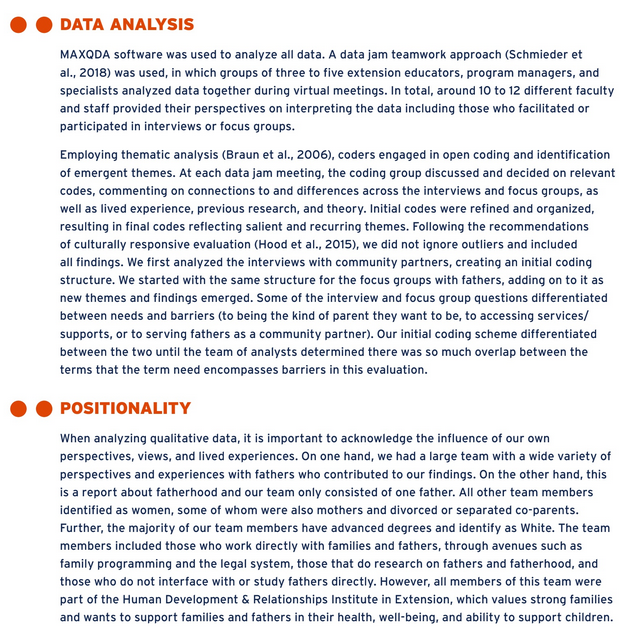 University of Wisconsin- Madison Extension 

Full report: 
Public link coming soon
‹#›
[Speaker Notes: Example of data jam; 35 fathers and 32 community partners participated in various qualitative methods for UW-Madison state extension team’s needs assessment, which was conducted because they realized they were not serving fathers in outreach programming anywhere near the same extent as they had been serving mothers. Informed 5 key programming recommendations

https://spaces.hightail.com/space/S9SJ6uNfAj]